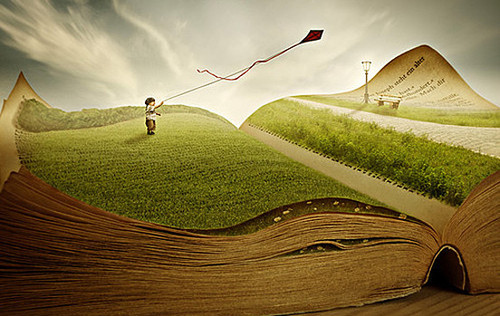 Сложно съставно с подчинено обстоятелствено изречение
Подчиненото обстоятелствено изречение и мястото му в сложното изречение
Мястото на обстоятелственото пояснение се запълва:
С наречие или със съществително име (в простото изречение):
Отплувай до съседното пристанище…
Там ще намериш пак и чайките, и ветровете…
С подчинено изречение (в сложното съставно):
Иди си, без да се сбогуваш.
сказуемо
иди си,
обстоятелствено пояснение
подлог
(Ти)
без да се сбогуваш.
Синтактична синонимия
Думи сигнали за подчинено обстоятелствено изречение
Свързване на подчиненото обстоятелствено изречение
Подчинените обстоятелствени изречения могат да означават време, място, начин, причина, цел, количество и поясняват сказуемото от главно изречение.
                                               когато зимата свърши.
                                               където и да си.
                                               както дойдох и преди.
      Ще дойда,                     защото ще ни бъде весело.
                                               за да поплуваме.
                                               въпреки че си далече.
Как да откриеш подчиненото обстоятелствено изречение?
Аз обичам лятото, защото тогава не учим.
Търси някоя от думите сигнали (където, когато, защото….). В примера това е думата защото.
Задай въпроса: Къде/ кога/как/колко/по каква причина + глагола сказуемо от главното изречение. Ако в отговор получиш подчиненото изречение, то е подчинено обстоятелствено. В примера: Защо обичам лятото? – защото тогава не учим.
Подчиненото обстоятелствено изречение се подчертава с две прави и две пресечени черти.
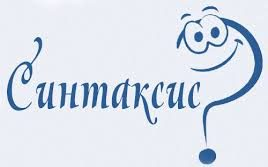 Примери
Определете местата на подчинените обстоятелствени изречения:
Тръгнахме, щом беше възможно.
Когато прехвърлиха баира, бе вече нощ.
Той излезе, като мърмореше нещо под носа си.
Ще те намеря, където и да си.
Както искам, така ще направя.
Спряхме под дъба, за да починем.
Ако вземеш друго решение, обади ми се.
Тренирах много, защото исках победата.
Ще помисля, макар че вече е късно.
Като нарами торбата си, той потегли.
Ела, без да се тревожиш за нещо.
Пунктуация и правопис на подчиненото обстоятелствено изречение
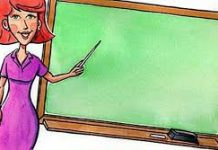 Пунктуация и правопис на подчиненото обстоятелствено изречение
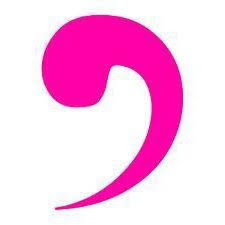 Подчиненото обстоятелствено изречение се огражда със запетая отляво, ако е след главното изречение;
Ако е пред главното изречение – със запетая отдясно;
Ако разкъсва главното изречение – със запетаи отляво и отдясно.
ВНИМАВАЙ! При сложните съюзи като макар че, въпреки че, при положение че, в случай че запетаята се пише пред първата дума от тях, а не пред че.
Нещо важно
Думата като може да има:
Функция на съюз: Той върви, като си пее – сл.съст. с подч. обстоят.;
Функция на предлог (при сравнение): Той пее като славей – просто изречение.
Ако се колебаеш дали да пишеш запетая пред като, помисли:
Ако откриеш глагол сказуемо, като въвежда подчинено обстоятелствено изречение и пред него се пише запетая;
Ако не откриеш глагол, не пиши запетая пред като.
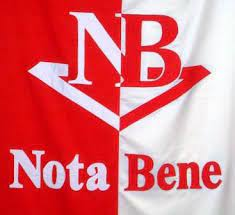 Задачи за самостоятелна работа
Задача 1: От изречението Хората се справят по-лесно с трудностите в живота, когато получават обич от близките си. препишете само подчиненото обстоятелствено изречение.
Задача 2: От изречението Човек се чувства най-щастлив, когато е с приятелите си. Препишете само подчиненото обстоятелствено изречение.
Задача 3: От изречението Като каза истината, всички се изчервиха. препишете само подчиненото обстоятелствено изречение.
Задача 4: От изречението Не искам повече да говоря с Ирина, защото тя вчера много грубо ме обиди. препишете само подчиненото обстоятелствено изречение.
Задачи за самостоятелна работа
Поставете пропуснатите запетаи там, където е необходимо:
Той влезе в класната стая когато звънецът вече биеше.
Погледнах нагоре където се чуваше смях.
Тя си хвана такси за да не закъснее за срещата.
Ще дойда навреме ако бързо си реша теста.
Усмихна се колкото да не ги обиди.
Когато се настани въздъхна с облекчение.
Ще ти помагам и когато съм много изморен.
Ще дойда едва когато хубаво си почина.
Приех поканата не защото си ми приятел.